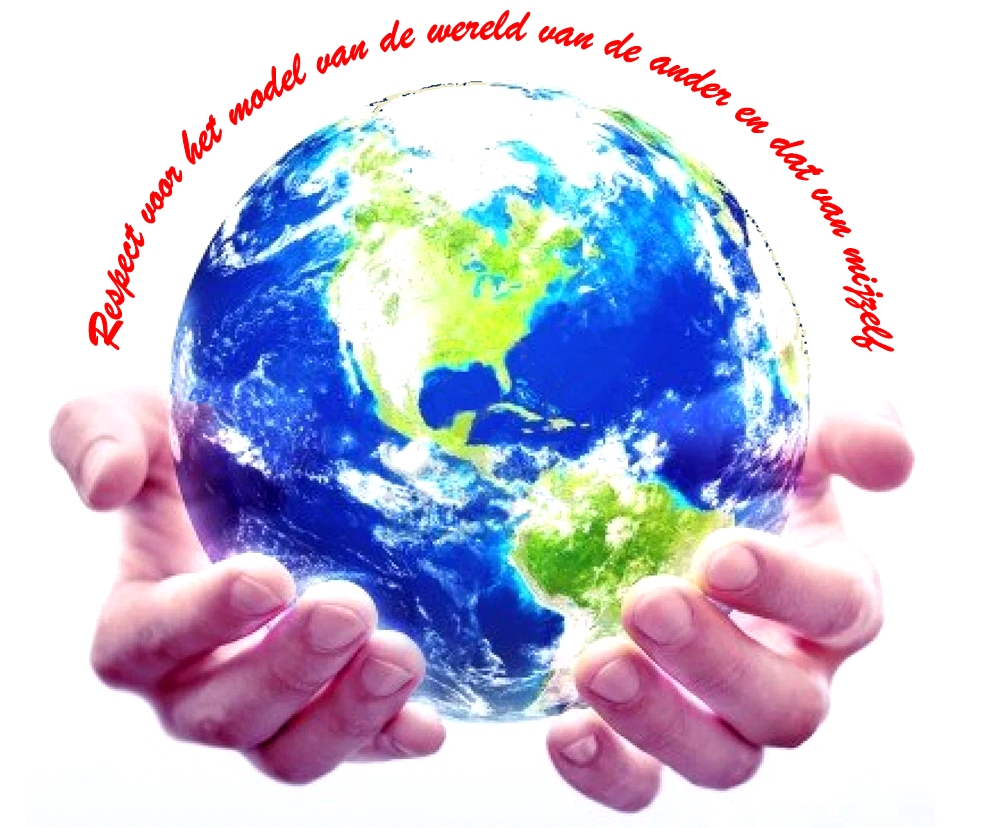 Nog meer spreken als 
Giraffe?
bij de NLP-vervolgcursus “Je ongekende vermogens nog beter ontwikkelen”
Volksuniversiteit  Zwolle
Week 7
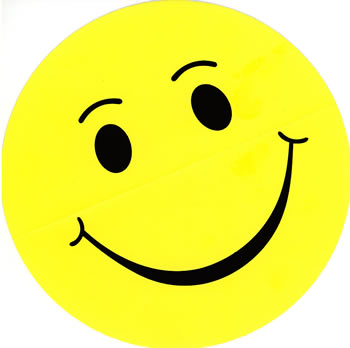 Zonnestraaltjes
Focus op een recente gebeurtenis waarin je energie, blijheid of geluk voelde.
In tweetallen, 2 minuten elk, de één luistert ander praat.
Deel in de hele groep de titel van jouw ervaring. 
Laat je gevoelens op je gezicht zien.
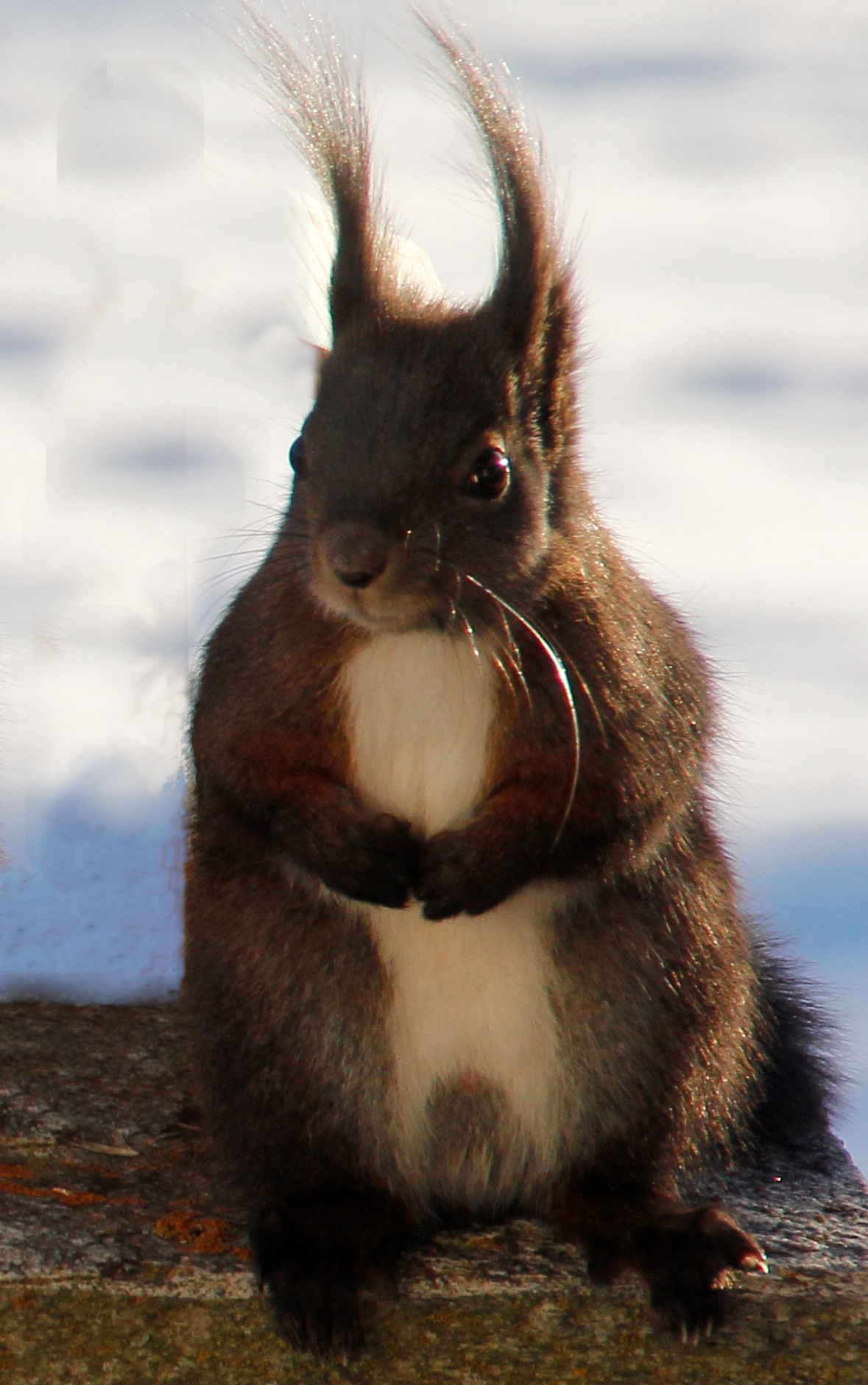 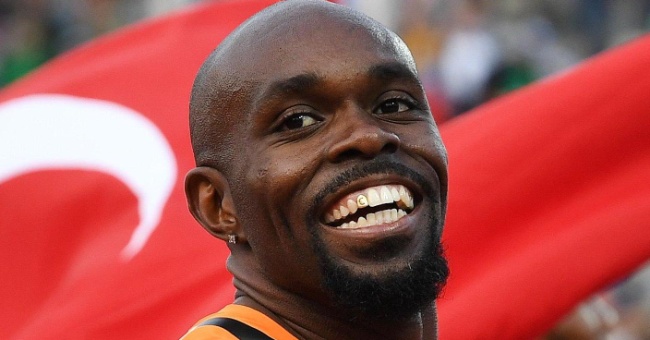 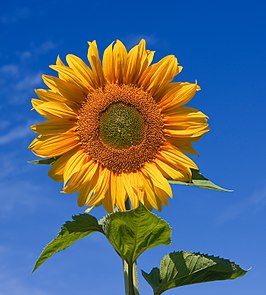 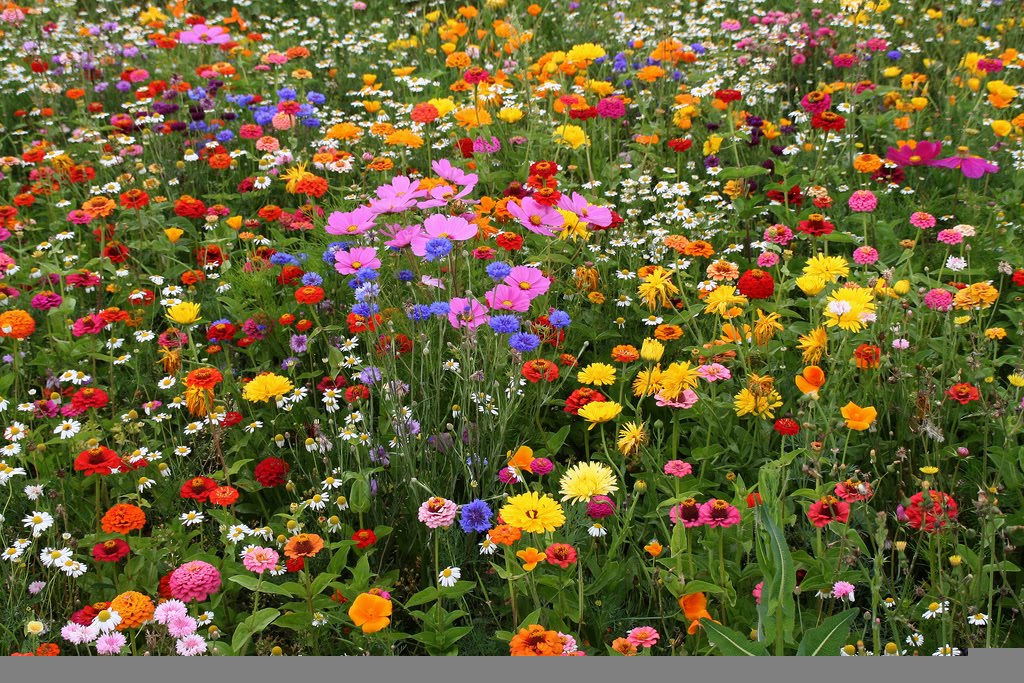 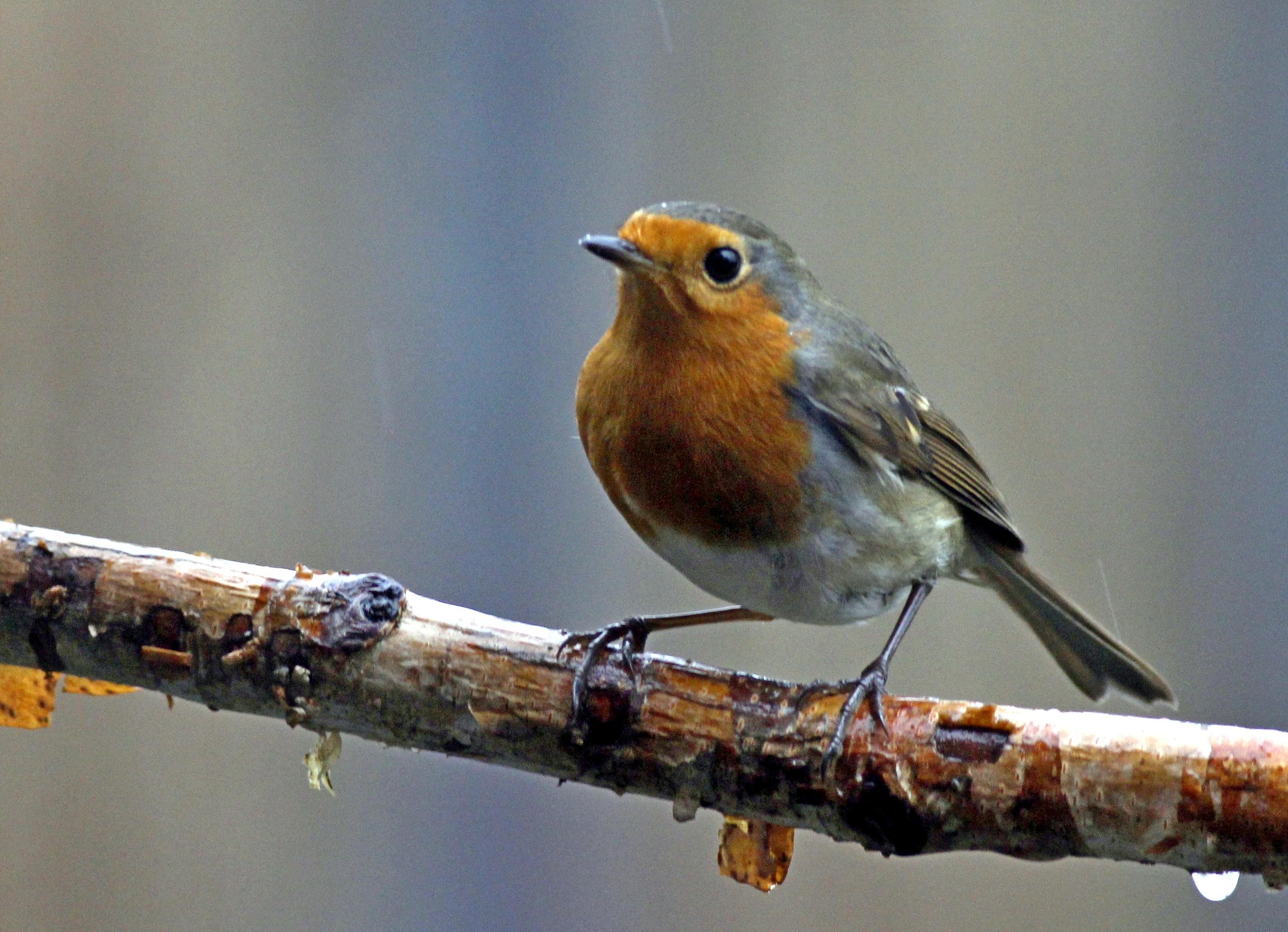 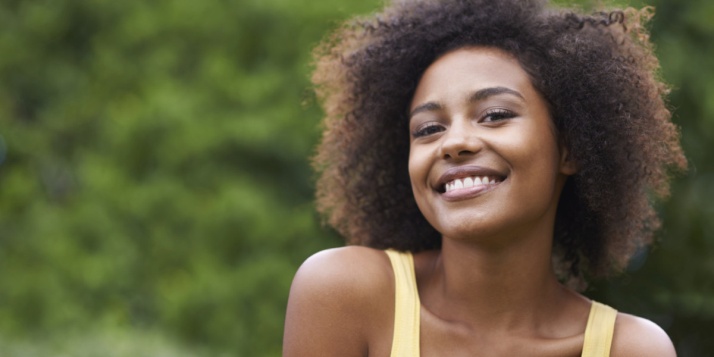 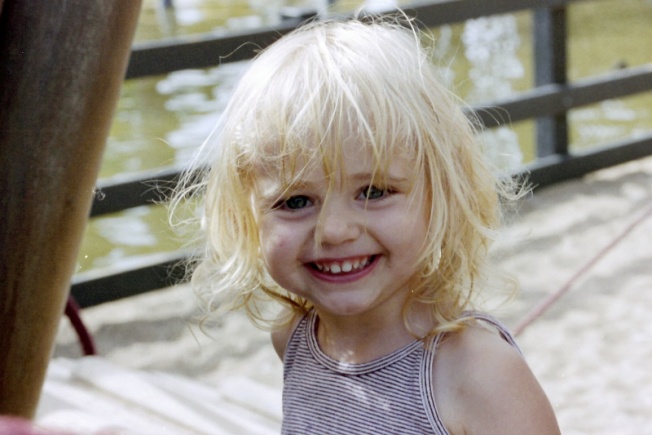 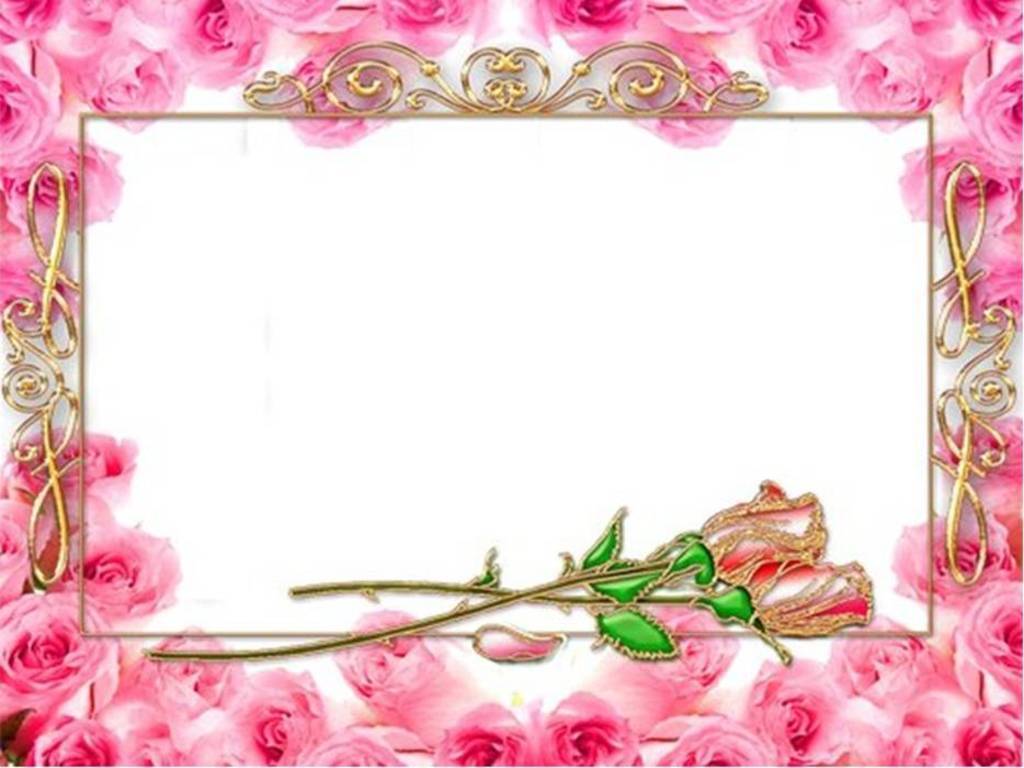 Open Frame
Vragen
Gebeurtenissen
Korte verhalen
  Levenservaringen
Verheldering
Anekdotes
Leuke belevenissen
Doel: toepassen van NLP 
in jouw eigen werkelijkheid.
Geweldloos Communiceren
´Jij´ boodschappen
´Ik´ boodschappen
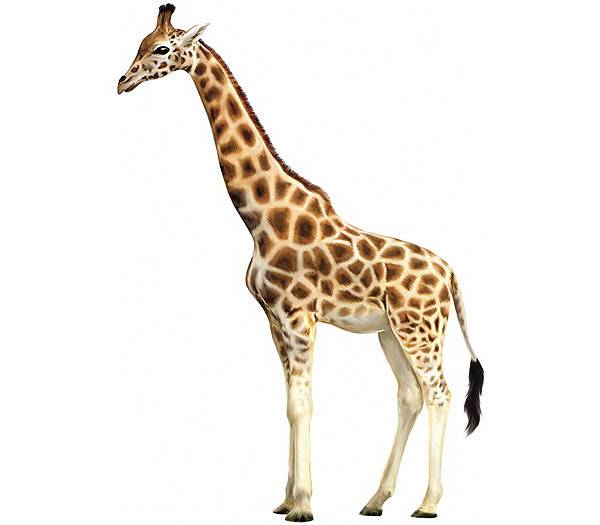 Giraf
Jakhals
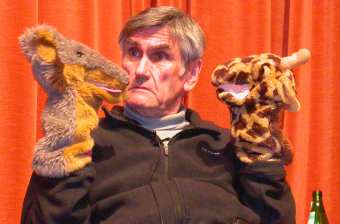 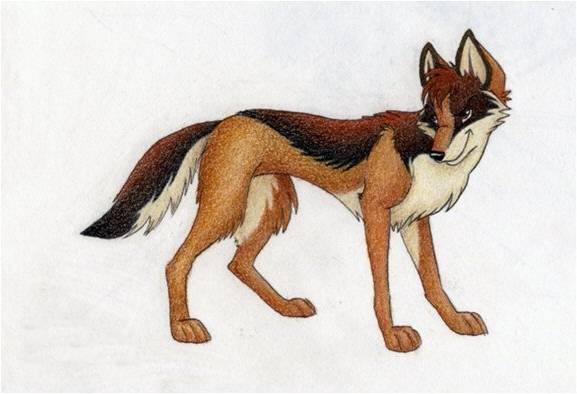 Wat gebeurt er?
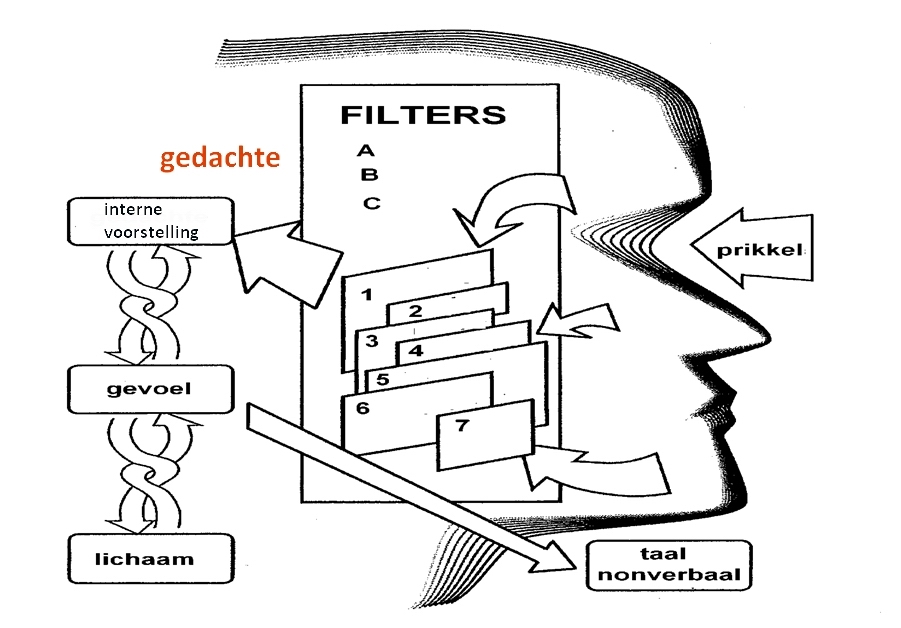 Stap 1
Waar-
nemen
Verantwoorde-
lijkheid 
nemen
Stap 2
voelen
Stap 4 en 5 opties en gedrag
Stap 3
behoeften
Jakhals of Giraf
Gevoelens:Neem verantwoordelijkheid!
Wat gebeurt er als je aan de kant van het gevolg gaat staan?
gekwetst, in de steek gelaten, niet gezien
geïnspireerd, versterkt, begrepen.

Wat gebeurt er als je aan de kant van de oorzaak gaat staan?
kwaad, gefrustreerd, geïrriteerd.
bezield, gelukkig, blij.
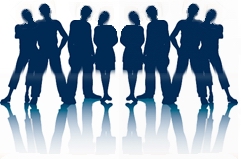 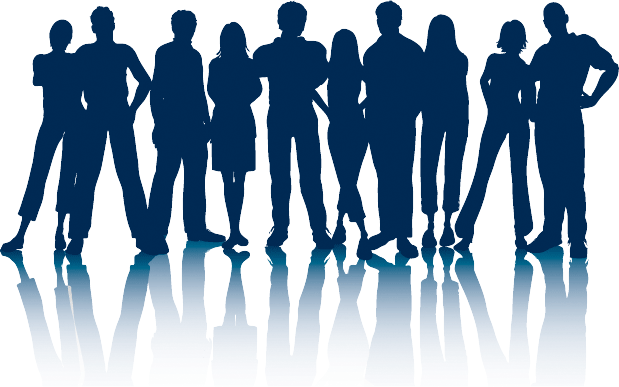 Behoeften
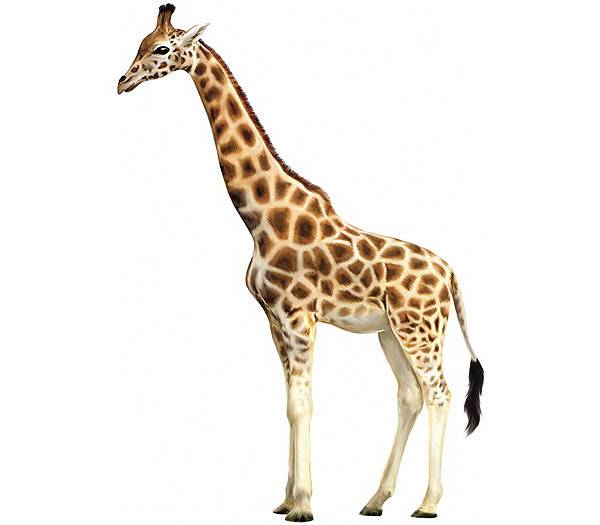 Ik heb op een diep niveau behoefte 
en ik zorg zelf voor de vervulling ervan.
Eigenheid
Emotionele vrijheid
Fysieke veiligheid en bescherming
Spelen
Spirituele verbondenheid
Vieren 
Rouwen
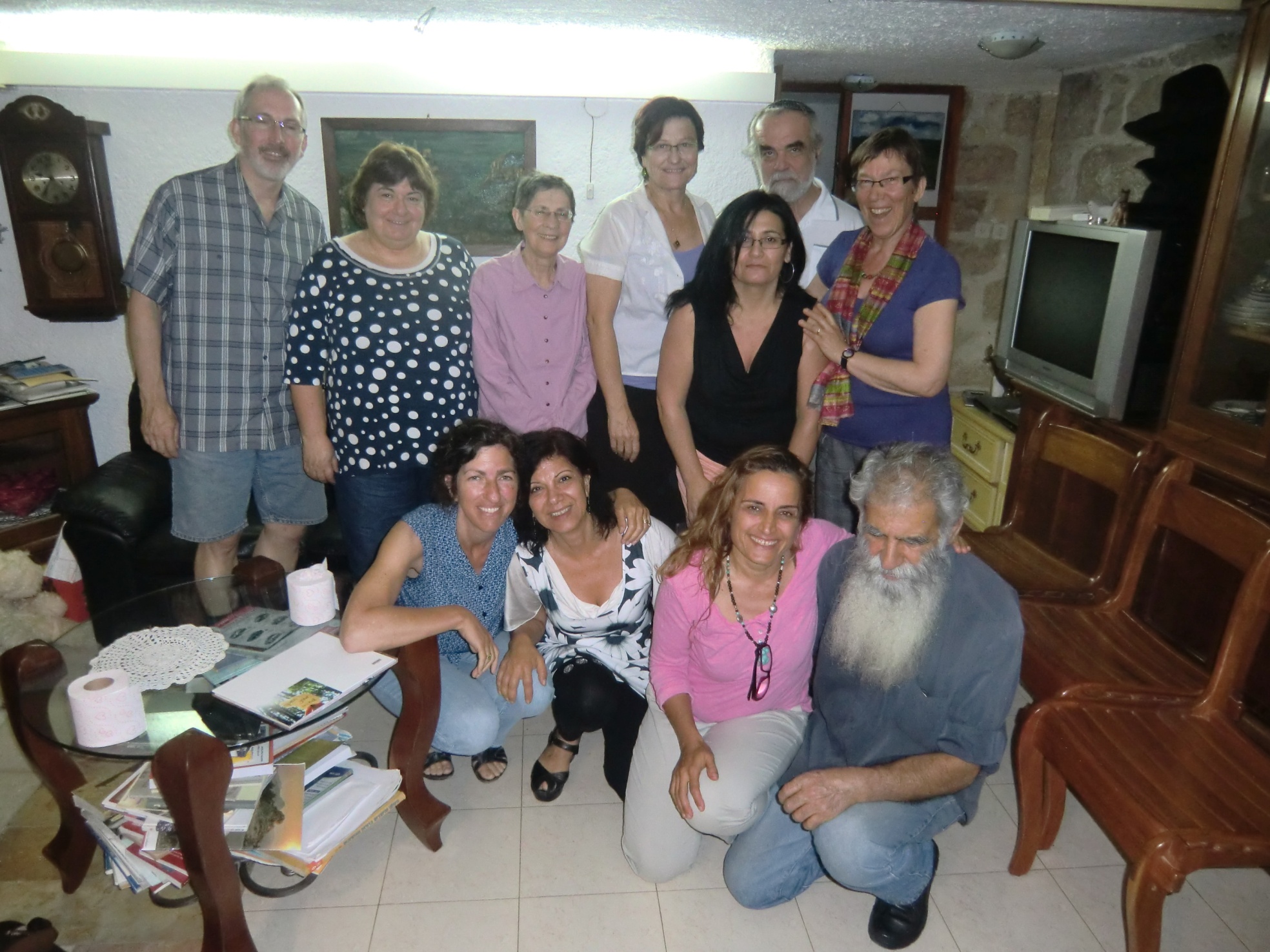 Basisbehoeften (Avi Butavia)
1 Liefde
2 Veiligheid
3 Erkenning
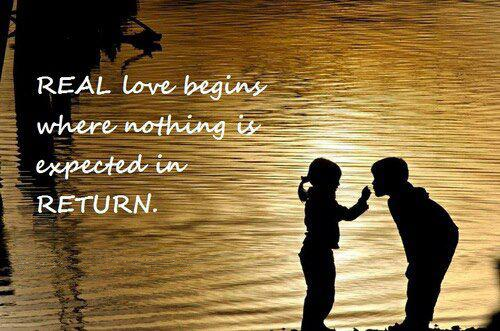 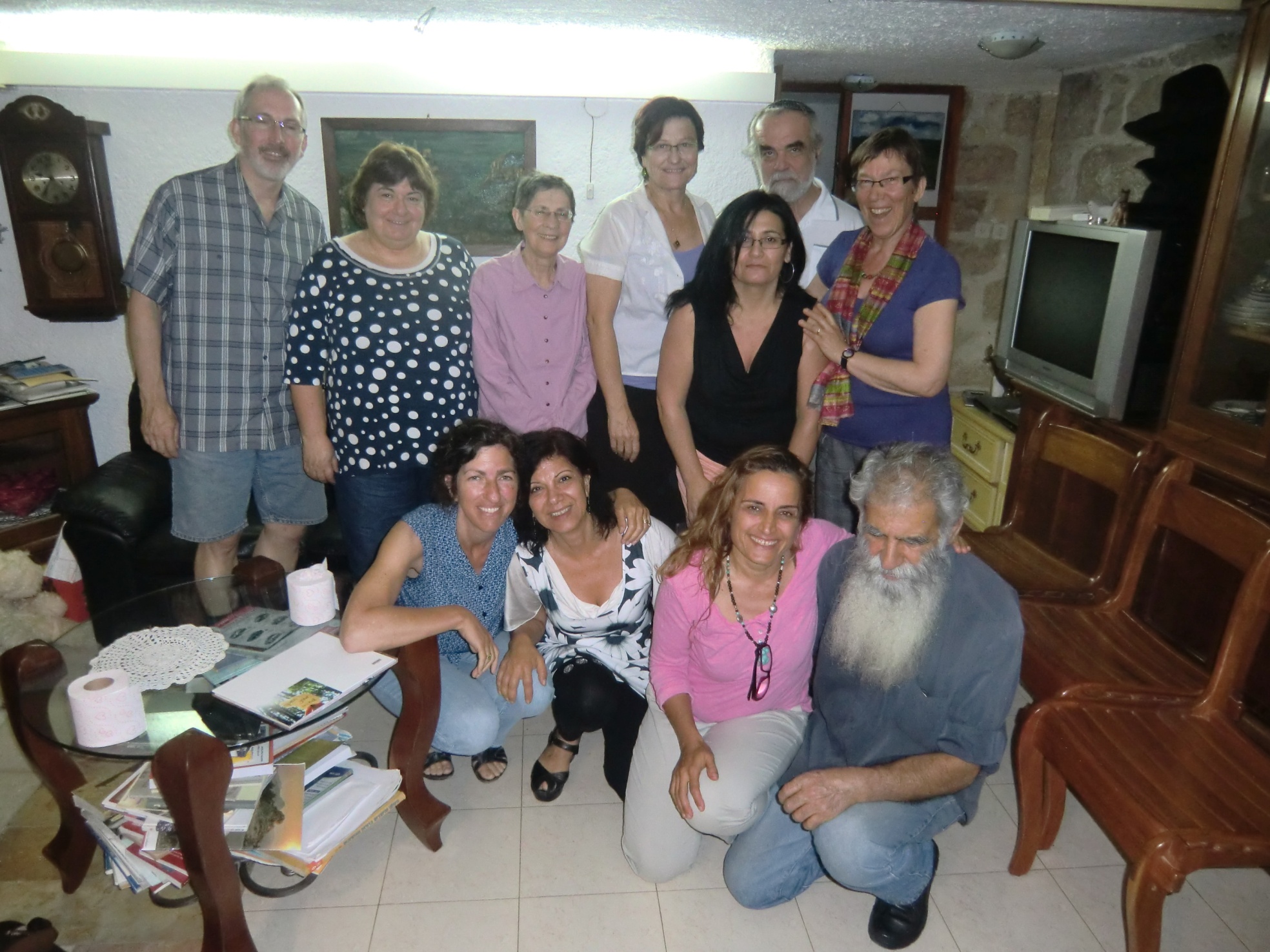 Basisbehoeften (Avi Butava)
1 Liefde
2 Veiligheid
3 Erkenning
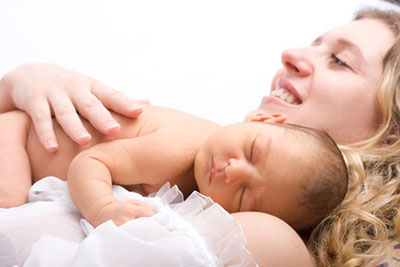 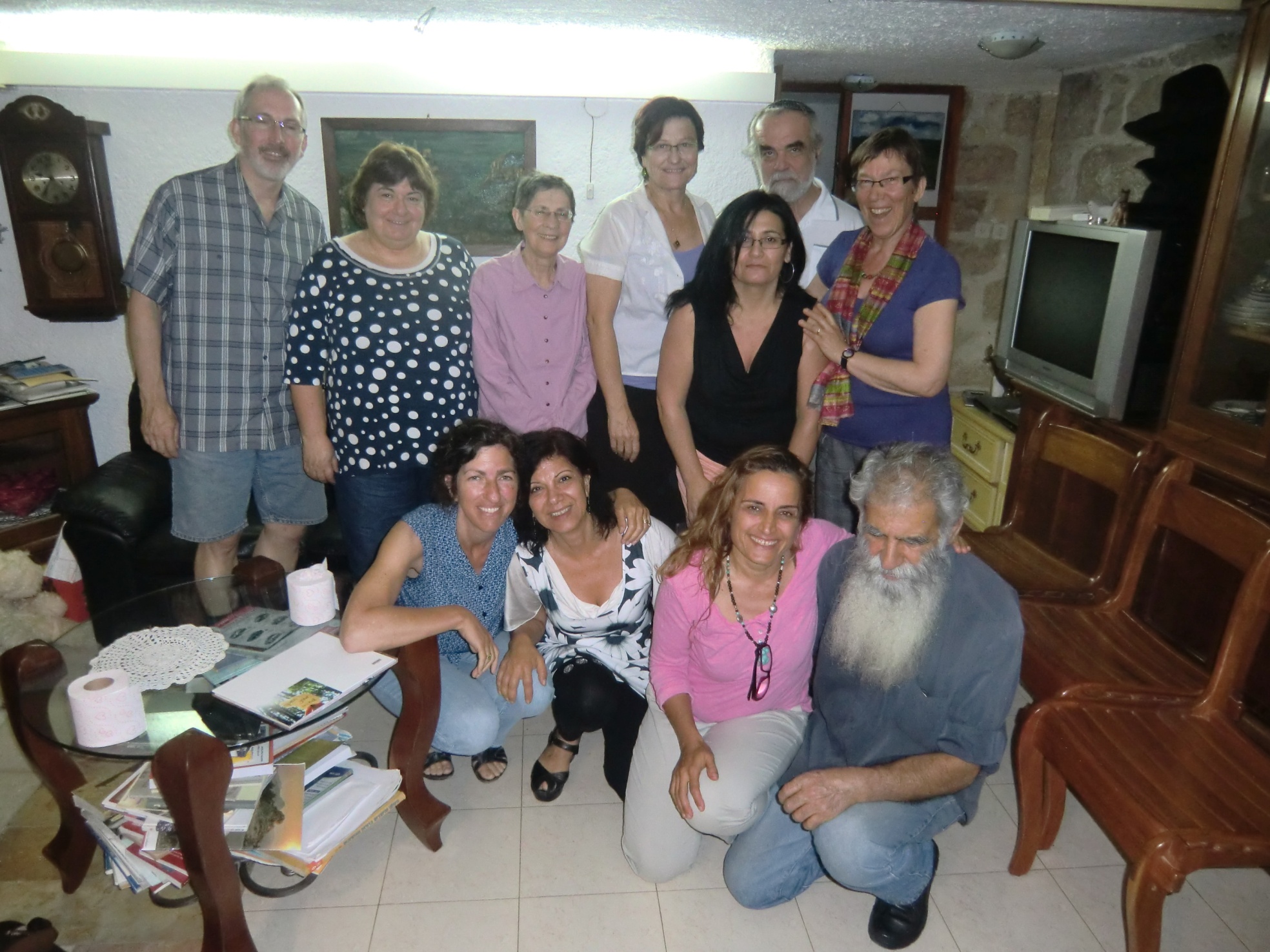 Basisbehoeften (Avi Butava)
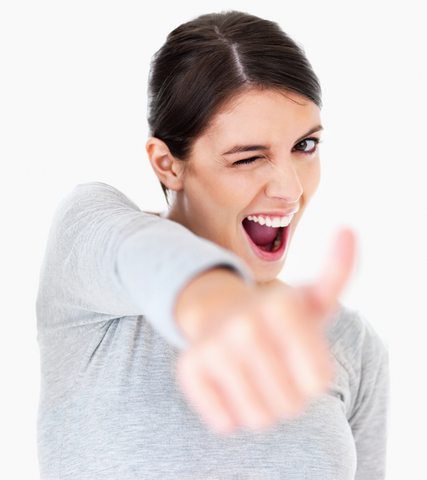 1 Liefde
2 Veiligheid
3 Erkenning
Behoefte opsporen
Door upchunken naar een basisbehoefte: Liefde, Veiligheid en Erkenning
‘Wat voor behoefte vervult roken voor je?’
‘Het stopt mijn hunkering naar een sigaret.’ 
Behoeftes: gemak
‘Wat levert dat voor je op?’
‘Ik voel me meer ontspannen.’ 
Behoefte: ontspannen
‘Wat levert ontspanning voor je op?’
‘Ik voel me beter in staat om helder te denken.’ 
Behoefte: helder denken
‘Wat levert helder denken voor je op?’
‘Ik voel me meer creatief.‘
Behoefte: creativiteit  (upchunken)  Erkenning
Oefening 31Bewust worden van mijn behoeften
Wat verlang je ten diepste?
Houd deze behoefte vast.  
Momenten uit je verleden, toen je je bewust was van deze behoeften? 
Hoe uiten deze behoeften zich nu in je leven? 
Bewust ademhalen, in contact met je lijf. 
Let op wanneer je de oefening wilt beëindigen. Neem nog even pauze en haal  adem. 
Hoe voel je je nu? 
Ben je je bewust van vervulde of onvervulde behoeften? 
Kom terug in het hier en nu.
Gevoelens en behoeftes
Welke gevoelens heb je als je behoefte niet vervuld is?
Kies er 5 uit de lijsten van blz 39.

Welke gevoelens heb je als je behoefte vervuld is?
Kies er 5 uit de lijsten van blz 39.
Geweldloos Communiceren
De stappen van de Giraf
Waarnemen
Zonder oordeel of interpretatie
“Ik zie …… “
“Ik hoor ……”
2.  Voelen
Herken jouw gevoelens
Erken jouw gevoelens
“Ik voel me daarbij …………. “
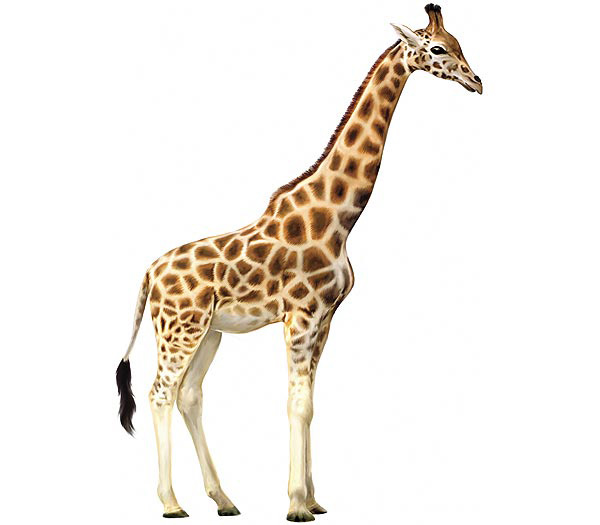 3
4
Behoeftes erkennen
Verbind je gevoel met je behoefte
“Ik voel me ……  omdat ik behoefte heb aan ………“
2
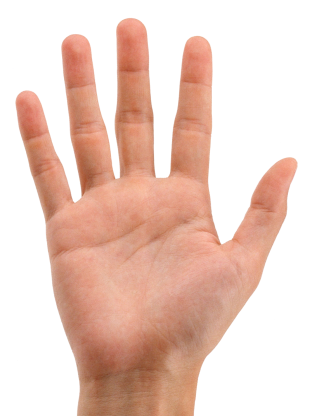 1
5
4.  Opties
Welke verschillende mogelijkheden heb je om aan jouw behoeftes te voldoen?
5. Verzoek doen of actie ondernemen
“Zou je ……… willen doen?“
“Ik ga …… doen.”
1. WAARNEMING of INTERPRETATIE?
1. Gisteren deed Jan onredelijk tegen mij.
2. Vanmorgen beet Nynke op haar nagels, terwijl ik een verhaal vertelde.
3. Linda vroeg mij de som nog eens uit te leggen.
4. René is een goede leerling.
5. Wouter werkt te hard.
6.Rick is agressief
7. Patricia was deze week iedere dag als eerste op school.
8. De kinderen luisteren vaak niet als ik ze vraag stil te zijn.
9. Luuk vertelde me dat Robert hem expres geslagen had.
10. De kinderen zeurden om een langere pauze.
Waarneming: 2,3,7,9
Interpretaties: 1,4,5,6,8,10
2. GEVOELENS of SCHIJNGEVOELENS?
1. Het voelt alsof de ouders van Marit mij niet serieus nemen.
2. Ik voel dat Sandra me voor de gek houdt.
3. Hugo gaat naar een andere school. Ik ben daar verdrietig om.
4. Ik heb het helemaal gehad met jou. Ik ben het zo zat.
5. Ik ben bang, als de kinderen gaan vechten
6. Ik voel me verkeerd begrepen.
7. Als ik niet voor die bijeenkomst wordt uitgenodigd, voel ik me verwaarloosd.
8. Ik voel me goed over wat jij voor me gedaan hebt.
9. Ik ben blij dat de nieuwbouw door gaat.
10. Ik voel me waardeloos, doordat jullie me buiten spel zetten.
Gevoelens: 3,5,8,9
Schijngevoelens: 1,2,4,6,7,10
3. Echte, Essentiële Menselijke Behoeftes of 
Verzoeken,  (wil je….  )
Eisen,  (je moet ….)
Schijn-behoeftes, (ik heb de ‘behoefte’ dat jij dit doet).
Wil je gezien worden als mooi, heel, precies zoals je bent?
2. Wil je dat ik je mooi vind?
3. Wil je kunnen zeggen wat je in je hart voelt?
4. Ik wil alles kunnen zeggen wat ik op mijn hart hebt.
5. Je wilt graag zelf kiezen wat je wilt doen?
6. Ik wil graag kiezen wat ik voor je  moet doen.
7. Je wilt graag ook een bijdrage in wat we gaan doen?
8. Ik wil graag bepalen wat we gaan doen.
9. Wil je graag weten dat het veilig is voor je?
Echte behoeftes: 1,3,5,7,9
Verzoek: 2,
Eis: 4
Schijnbehoefte: 6,8,10
10. Wil je graag weten dat we het veilig voor je maken?
4. CONCREET VERZOEK of EIS / ONDUIDELIJK VERZOEK?
1. Willen jullie ophouden met kletsen ?
2. Wil je me een ding vertellen dat ik heb gedaan waar je boos over bent?
3. Ik zou graag willen dat je meer zelfvertrouwen had
4. Ik wil dat je begrijpt wat ik tegen je zeg....
5. Ik wil dat je me met rust laat....
6. Wil je eerlijk tegen me zijn?
7. Willen jullie stoppen met schrijven om 5 over 3?
9. Zullen we afspreken elkaar te respecteren?
10. Wil jij deze potloden naar juffrouw van Marten brengen?..
11. Ik zou graag minder tijd besteden aan vergaderen...
Concreet verzoek: 2,7,10
Eis of onduidelijk verzoek: 1,3,4,5,6,8,9
Wat zegt NLP ?
Ja, maar …… of Ja, en ……?
Zeg in plaats van “Ja maar …..”   de woorden “Ja, en …..” 
Het woord van de vorige spreker wordt dan niet ontkent
Je eigen ervaring komt er naast te staan. 
Het is niet of, of, maar en, en.

…… Ja, maar ………    Ja, en ……

 Marshall Rosenberg:
“Never say a ‘but’ in an angry face”
Wat zegt NLP ?
Ga aan de kant van de oorzaak staan, neem verantwoordelijkheid voor je eigen gevoelens!
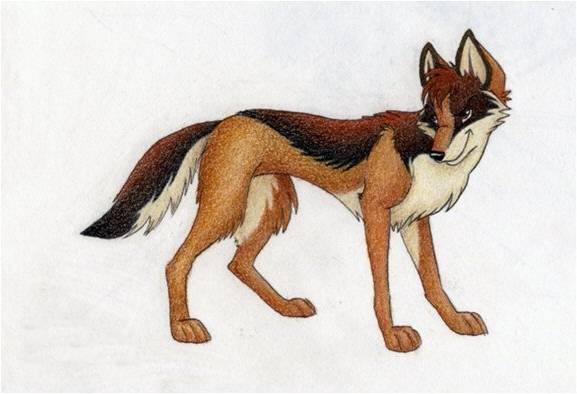 Aan de kant van het gevolg is jakhalstaal.
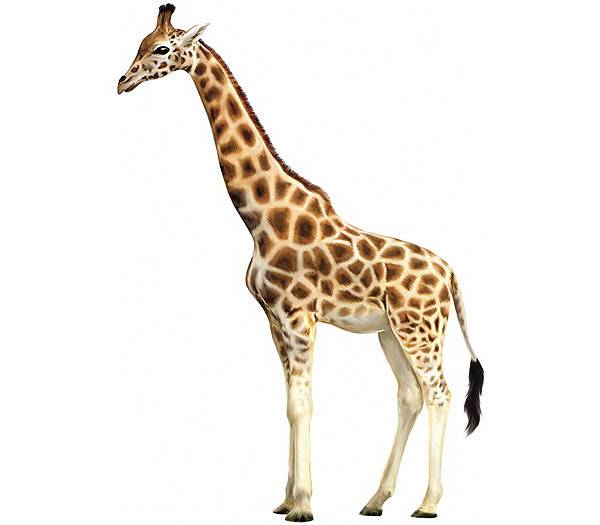 Aan de kant van de oorzaak is giraffetaal.
Oefening 33
Bij een conflictsituatie waarbij jezelf betrokken was:
Ga na welke behoeftes niet vervuld waren?
Oefening 38Hoe reageer je op een aanvallende uiting?
Wat is het onderliggende gevoel?
En wat is de behoefte?
Welk lichaamsdeel van de Giraf hoort bij welke stap?
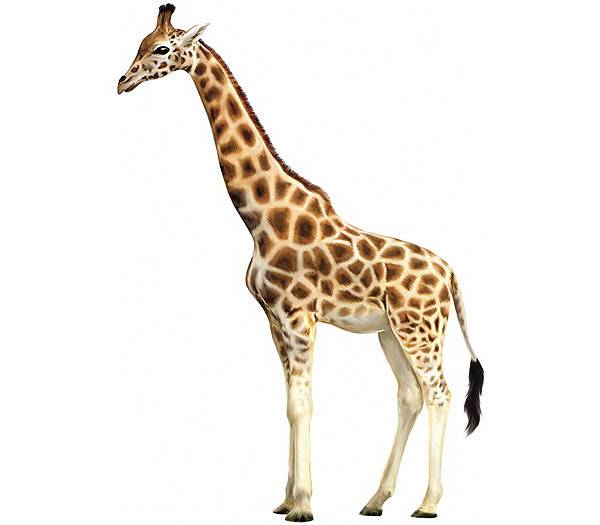 Hoofd
Waarnemen
Hart
Voelen
Buik
Behoeften
Poten
Opties voor actie
Verandering door submodaliteiten
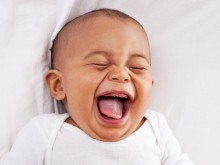 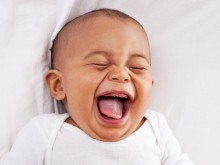 Welke submodaliteiten veranderen we hier?
visuele submodaliteiten: 
grootte, 
contrast, 
helderheid
Submodaliteiten
Hoe we de herinneringen coderen, ordenen en betekenis geven
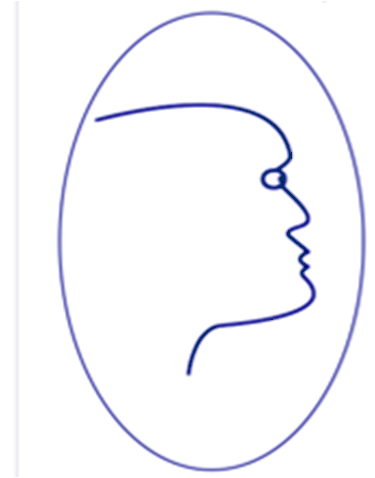 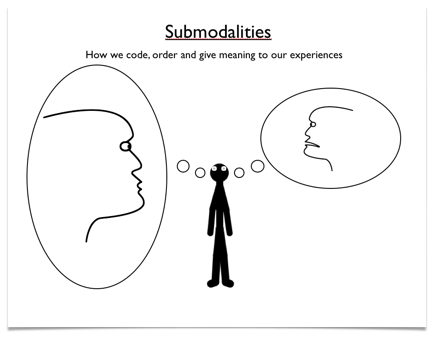 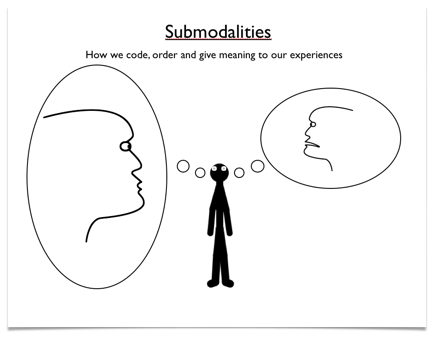 Hoe Communiceer je?
Externe
Prikkel
Kaart
Gebied
Verander de 
submodaliteiten 
Van je interne 
voorstelling
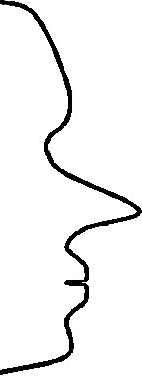 FILTERS
Interne
Voorstelling
Weglaten
Vervormen
Generaliseren
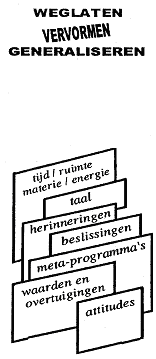 Stemming
Andere stemming
Herinneringen
Fysiologie
Andere fysiologie
Gedrag
Ander gedrag
26
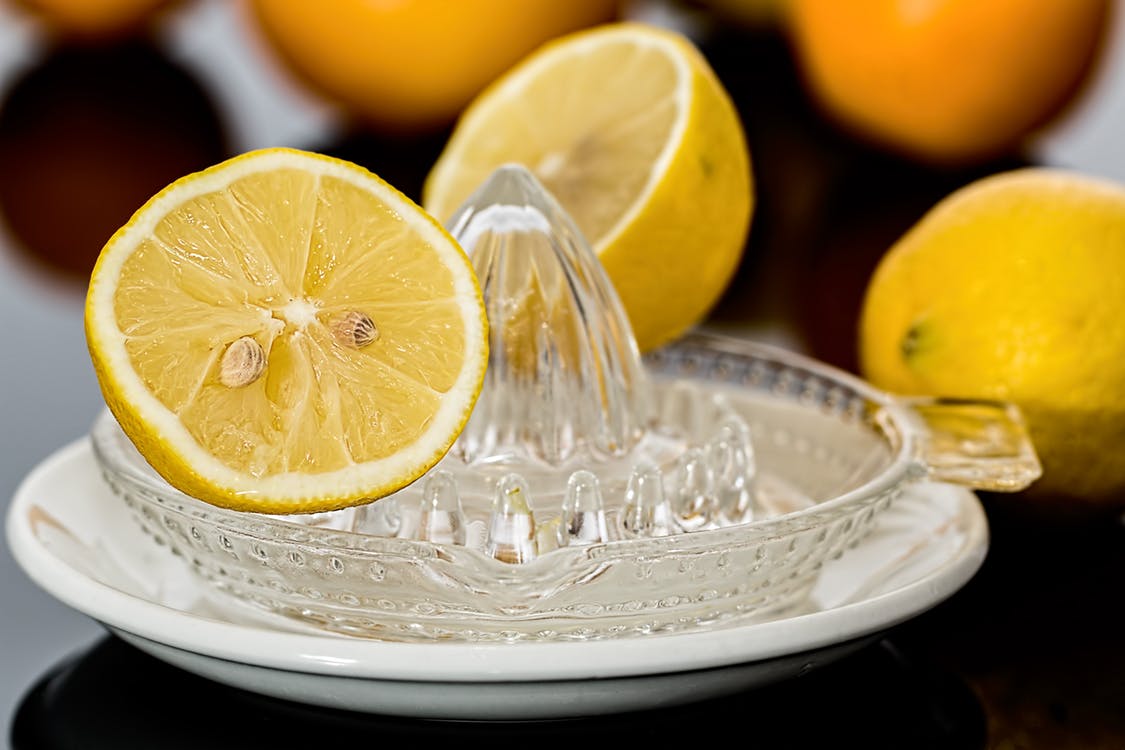 De kracht van submodaliteiten
Heeft echt effect om submodaliteiten te veranderen?
Denk aan een citroen. 
Denk aan de kleur, de vorm, de geur, de smaak.
Zie de citroen voor je. 
Voel de citroen in je hand, hoe voelt de schil? 
Stel jezelf voor dat je de citroen door midden snijdt. 
Pak een helft en druppel het in je mond. 
Je knijpt de citroen nu verder uit in je mond, je proeft de smaak en slikt hem door.
Wat ervaar je?
Ons zenuwstelsel herkent geen verschil tussen echte gebeurtenissen en gecreëerde gebeurtenissen. Hierdoor kunnen we in onze herinneringen duiken en deze gaan aanpassen en we kunnen nieuwe herinneringen creëren. Zo kunnen allerlei problemen en beperkingen opgelost worden.
Versterken van overtuigingen
Werken met het veranderen van submodaliteiten van je interne voorstelling
Visuele submodaliteiten
Locatie
Formaat van het beeld 
Kleur of zwart/wit
Mate van contrast
3-D of vlak
Geassocieerd of gedissocieerd
Omlijst of panoramisch 
Helder of dof
Formaat van de centrale onderwerpen
Afstand van het beeld
Intensiteit van de kleur
Stilstaande of bewegende beelden
Beweging: snel of langzaam
Scherpte van het  beeld (van alles of van onderdelen) 
Vanuit welke hoek gezien
Aantal beelden (wisselingen)
Welke visuele submodaliteiten vallen je op?
Visuele submodaliteiten
Werken met het veranderen van submodaliteiten van je interne voorstelling
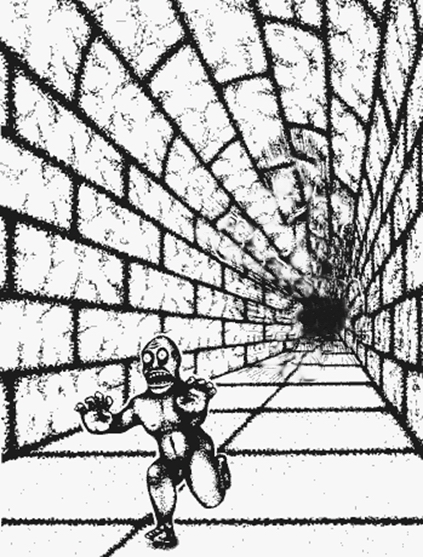 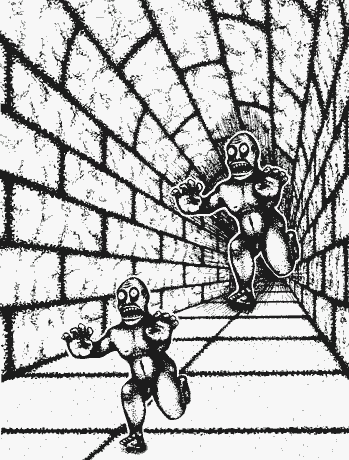 Locatie
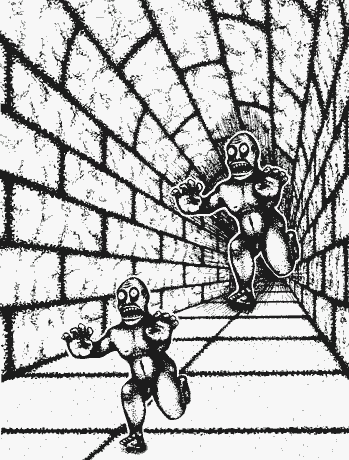 1. Locatie veranderen
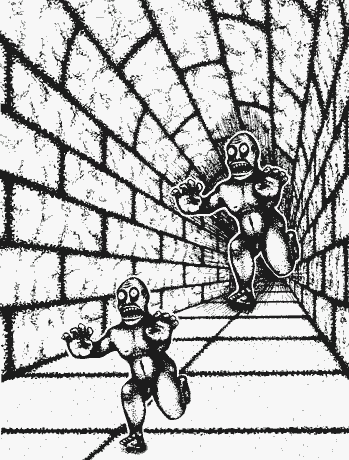 Visuele submodaliteiten
Werken met het veranderen van submodaliteiten van je interne voorstelling
2. Formaat
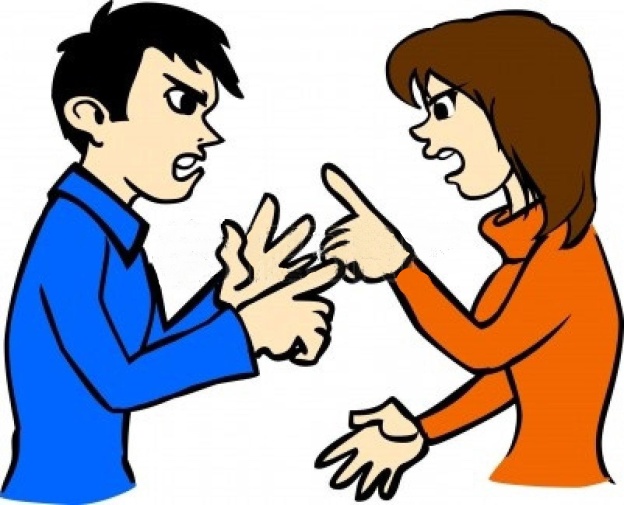 2. formaat
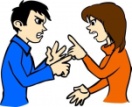 Visuele submodaliteiten
Werken met het veranderen van submodaliteiten van je interne voorstelling
3. Kleur of zwart/wit
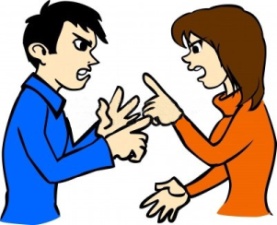 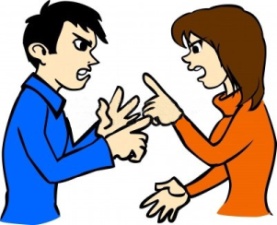 3. Van kleur naar zwart-wit
Visuele submodaliteiten
Werken met het veranderen van submodaliteiten van je interne voorstelling
4. Mate van contrast
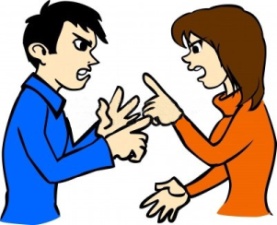 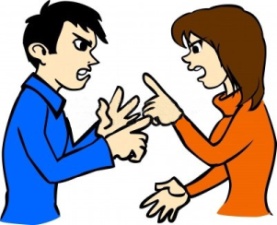 4. Contrast verminderen
Verzwakken van beperkende overtuigingen
Werken met het veranderen van submodaliteiten van je interne voorstelling
Vooroefening 37
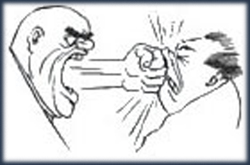 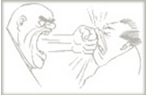 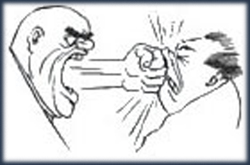 kleiner
contrast
S  W  I  S  H
Voorbeelden van visuele herinneringen die je zou willen verzwakken
Je hebt een ongeluk gezien
Je hebt geweld gezien
Je hebt iemand gezien die 
pijn leed
verdriet had
heel angstig was
Een ziekenhuis 
Een nare droom
Spoken
Een nare film
Een negatieve herinnering wegblazen
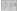 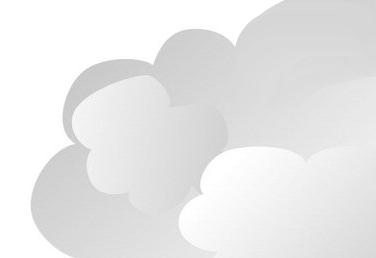 Oefening 43
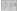 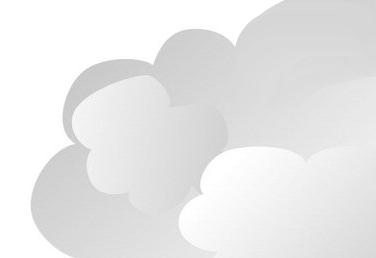 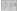 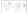 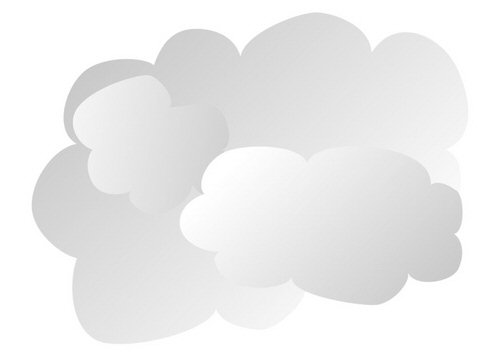 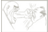 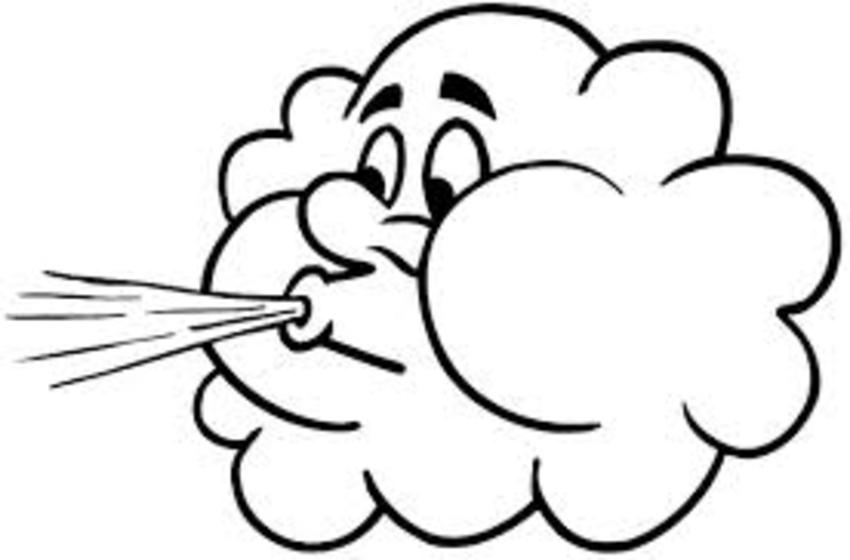 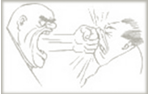 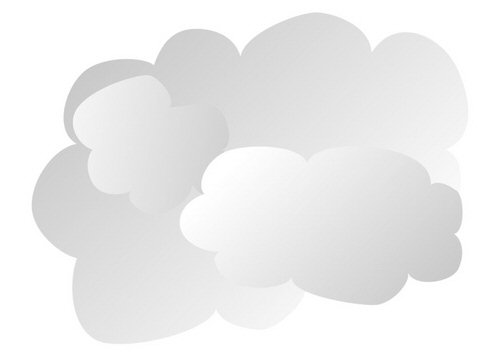 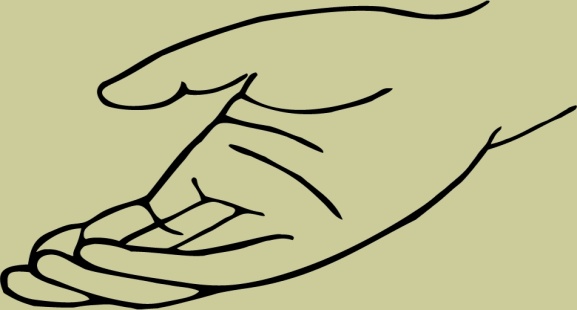 Een positieve visuele herinnering  versterken
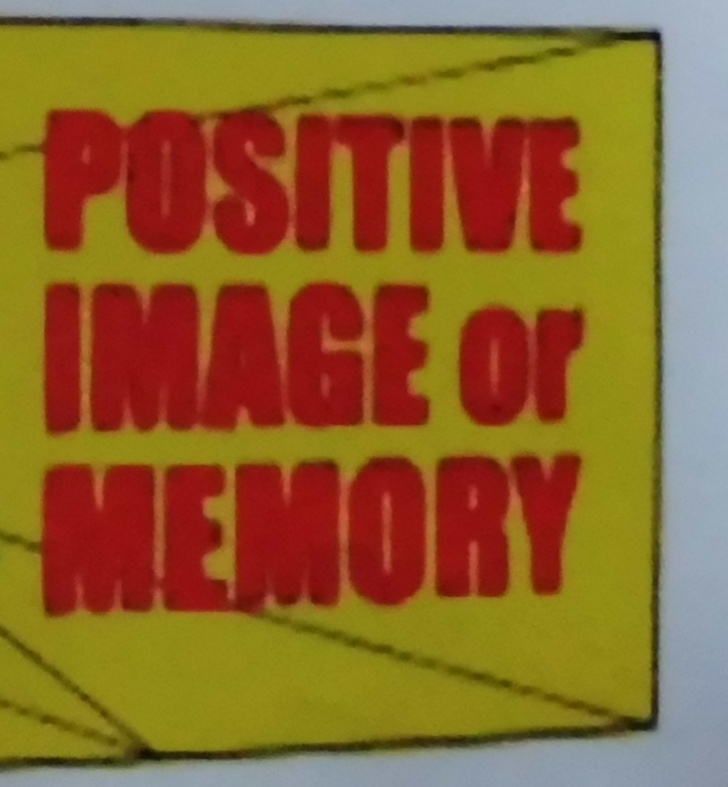 grootte
groter
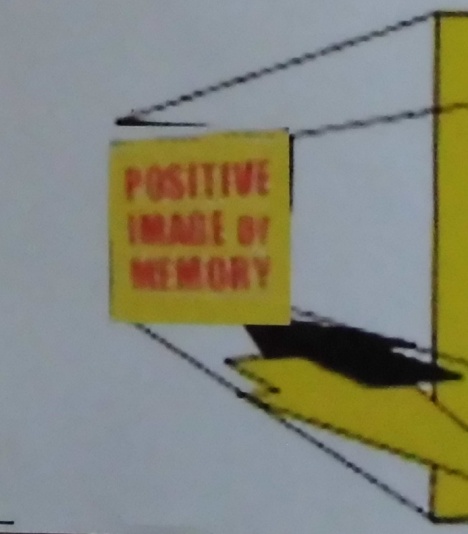 Een positieve visuele herinnering  versterken
2. contrast
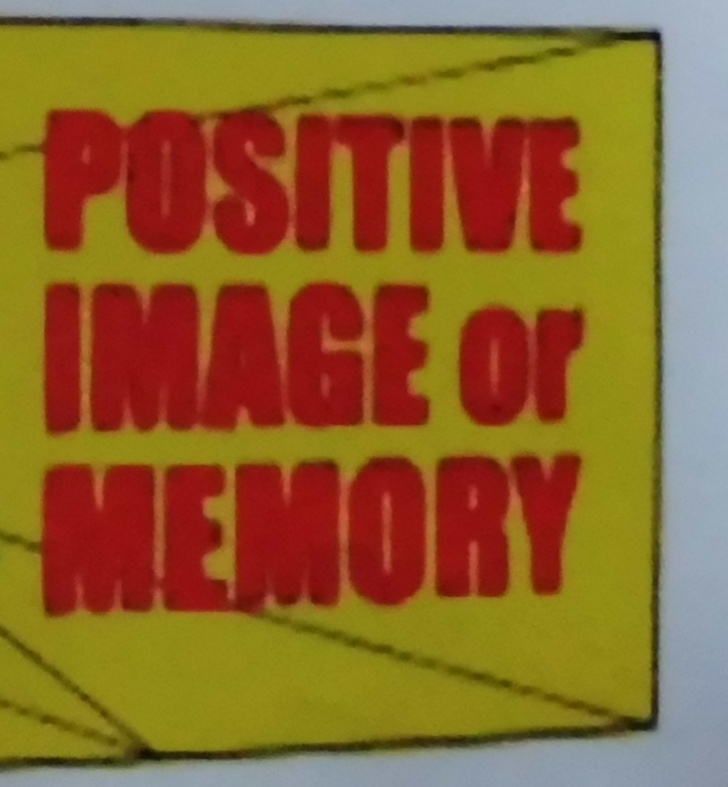 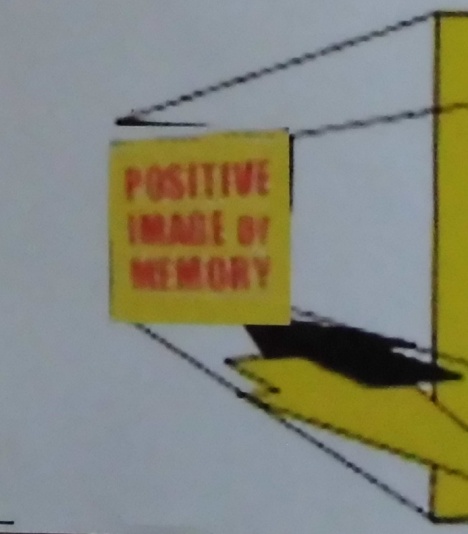 meer contrast
Een positieve visuele herinnering  versterken
3. kleur
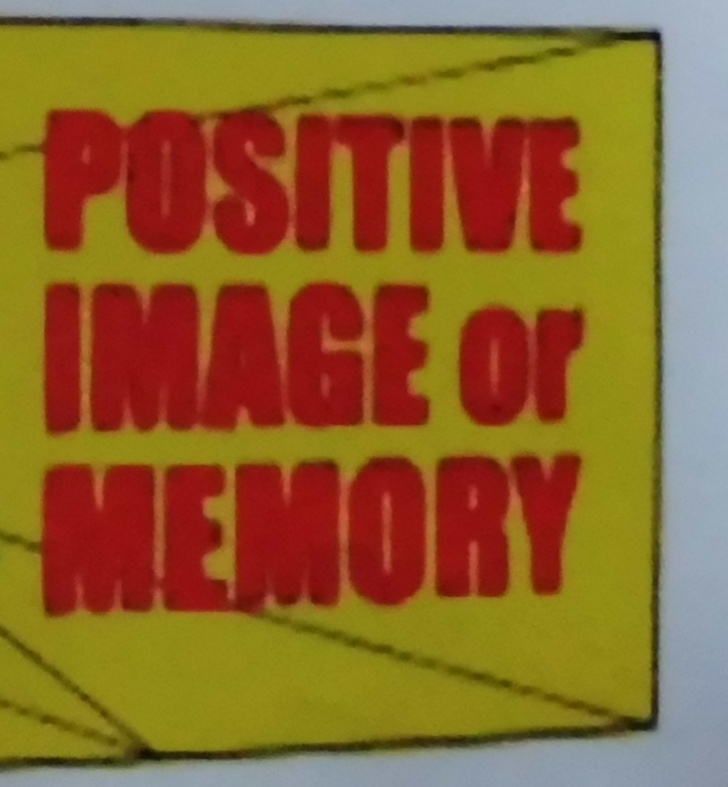 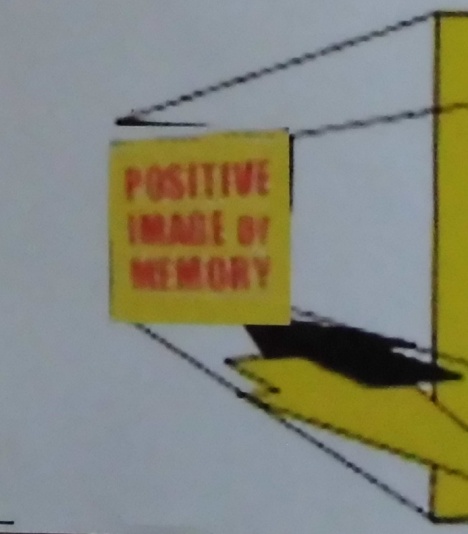 meer kleur
Een positieve visuele herinnering nog versterken
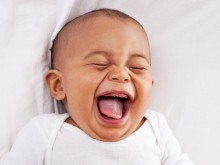 groter+meer contrast
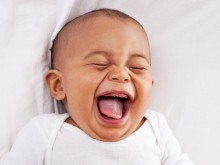 groter
S  W  I  S  H
Auditieve submodaliteiten
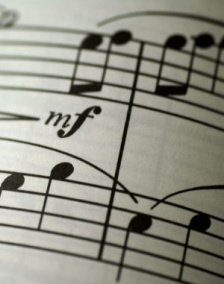 Volume
Toonhoogte
Intern of extern 
Timbre (kwaliteit)
Cadans (interrupties, in groepen)
Ritme
Stembuigingen
Tempo
Pauzes
Tonaliteit
Locatie
Unieke eigenschappen van geluid
Duur
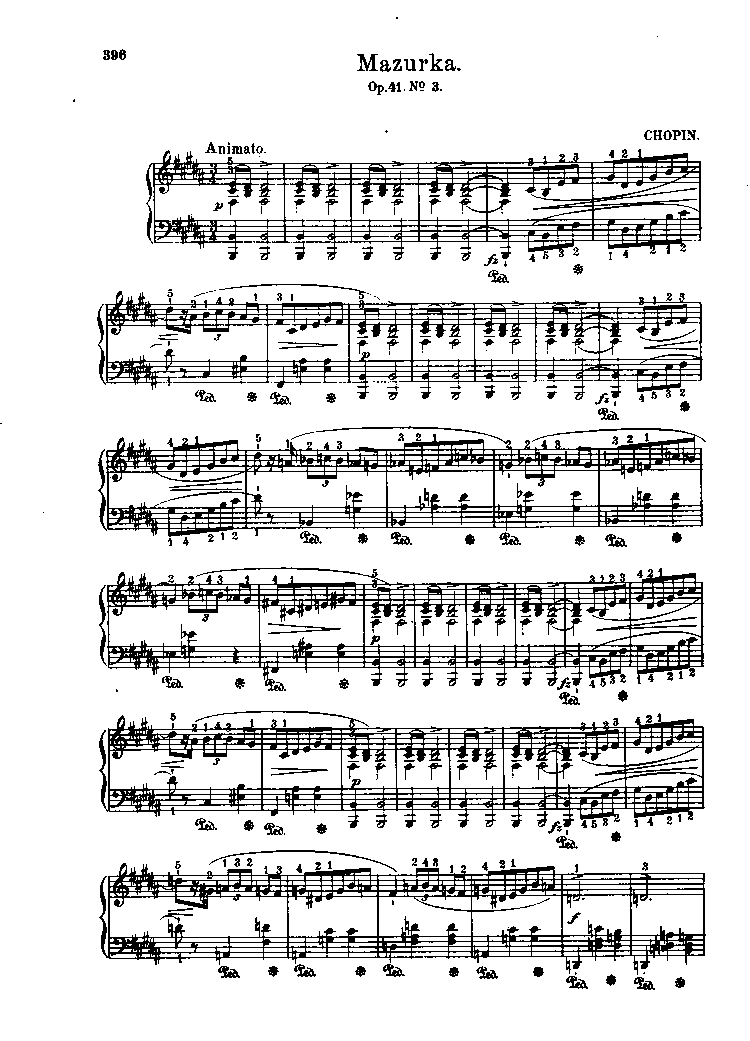 In bladmuziek aangeduid met p (zacht) of  f (sterk)
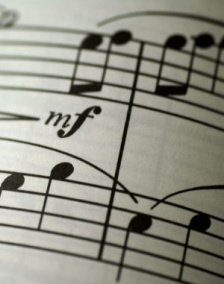 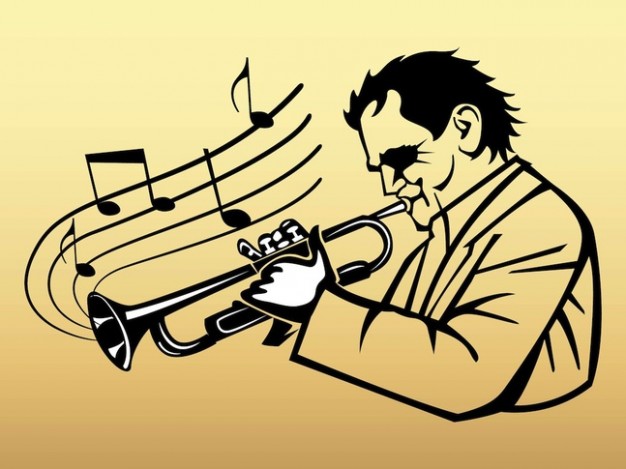 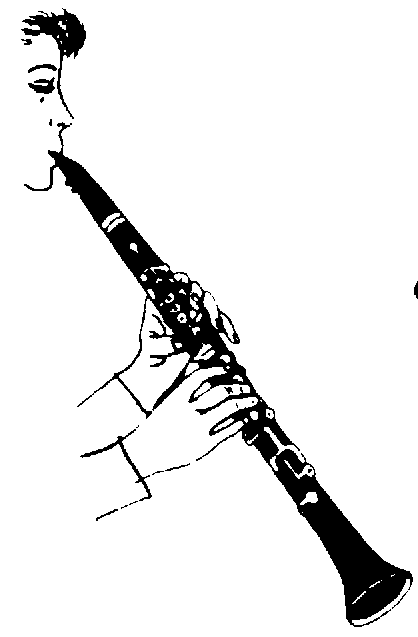 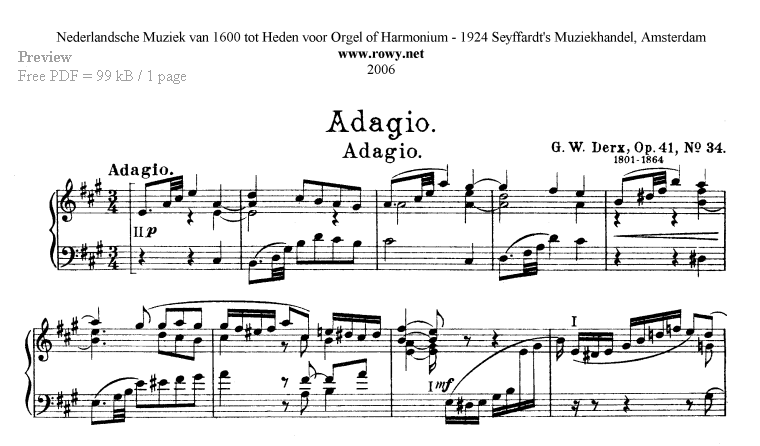 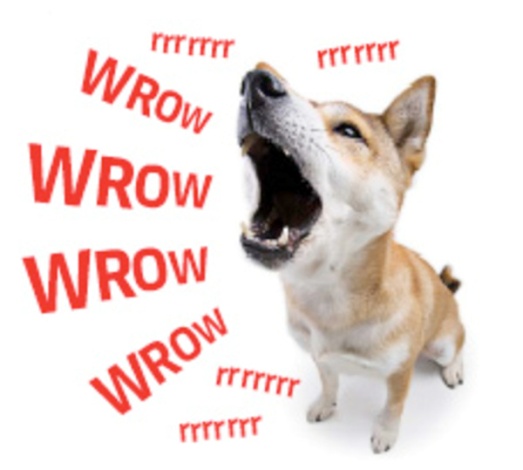 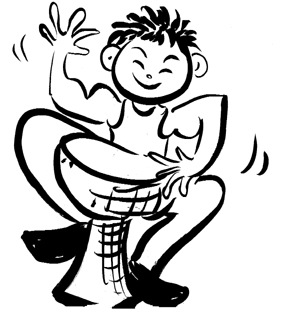 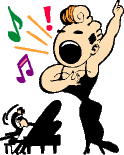 Voorbeelden van negatieve auditieve herinneringen
Een schreeuw
Een kreet
Een gil
Schelden
Brullen
Vloeken
Vallende scherven
Het verzwakken van auditieve herinneringen
Lagere toon
Kleiner volume
Verder weg
Korter van duur
Extern plaatsen
Timbre bijv. van een mannenstem naar een kinderstem
Het versterken van positieve auditieve herinneringen
Hogere toon
Groter volume
Dichterbij weg
Langer van duur
Intern plaatsen
Kinesthetische submodaliteiten
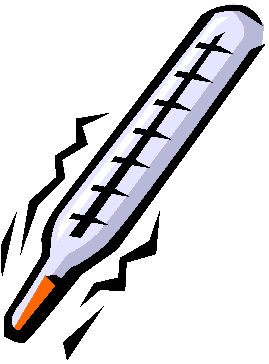 Temperatuur
Textuur
Trilling
Druk
Beweging
Duur
Voortdurend -afwisselend
Intensiteit
Grootte
Vorm
Gewicht
Intern of extern
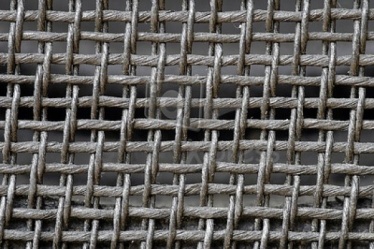 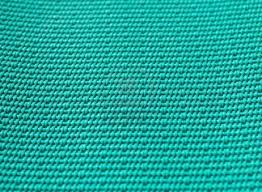 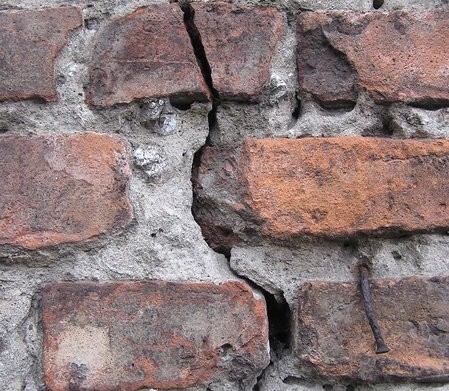 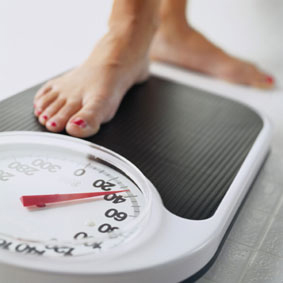 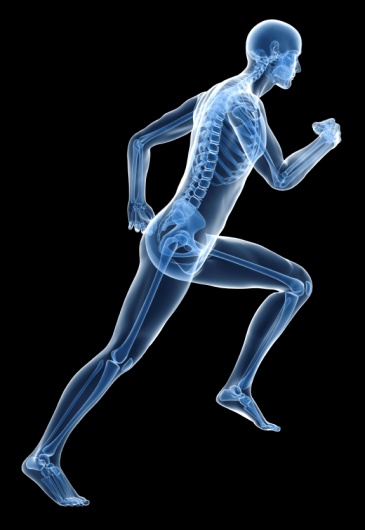 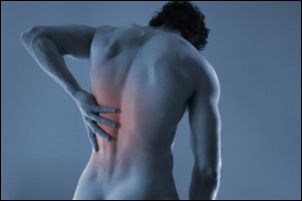 Voorbeelden van negatieve kinesthetische herinneringen
Pijn
Koude
Angst
Woede
Verdriet
Terneergeslagen
Uitgeput
Zwaar
Verlamd
Het verzwakken van negatieve kinesthetische herinneringen
Minder intens
Korter
Zachter
Korter van duur
Warmer
Buiten jezelf plaatsen
Lichter, minder gewicht
Meer energie
Bewegen
Moed
Het versterken van positieve kinesthetische herinneringen
Intenser
Aangenamere aanraking
Korter van duur
Warmer
Binnen jezelf plaatsen
Lichter, minder gewicht
Meer energie
Bewegen
Moed
Verzwakken van een negatieve overtuiging
Bedenk een negatieve herinnering of overtuiging.
Maak er een plaatje van, kijk welke kleur het heeft, zie hoever het van je afstaat. 
Maak de kleur zwakker, het contrast minder, zet het verder van je af. 
Blaas het weg.
Versterken van een positieve overtuiging
Neem een overtuiging die je graag sterker zou willen maken. 
Maak er een plaatje van, maak het kleurrijk, voeg beweging toe, voeg geluid toe. 
Haal het plaatje naar je toe en neem het op in je hart of een andere plek in je lichaam die geschikt is voor jou.
Veranderen van een standaardinstelling
Kies een woord uit waar je een negatief gevoel bij krijgt, bijv. relatie met iemand, collega, buur, 
Kies een moment uit het verleden van deze relatie waarin jij je fijn voelde, bijv. verzorgd, begrepen
Laat de herinnering helemaal opkomen, zie wat je zag, hoor wat je hoorde, voel wat je voelde.
Laat iemand het woord relatie uitspreken
Test
  
Eventueel versterken met een anker, bijv. duim en wijsvinger tegen elkaar
Lachen om je angsten
Oefening 37
Denk aan een lachmoment, je kon niet meer stoppen
Begin te lachen tot je continue lacht
Denk aan iets waar je bang voor bent, blijf door lachen
Merk op hoe de angst in je hoofd vermindert
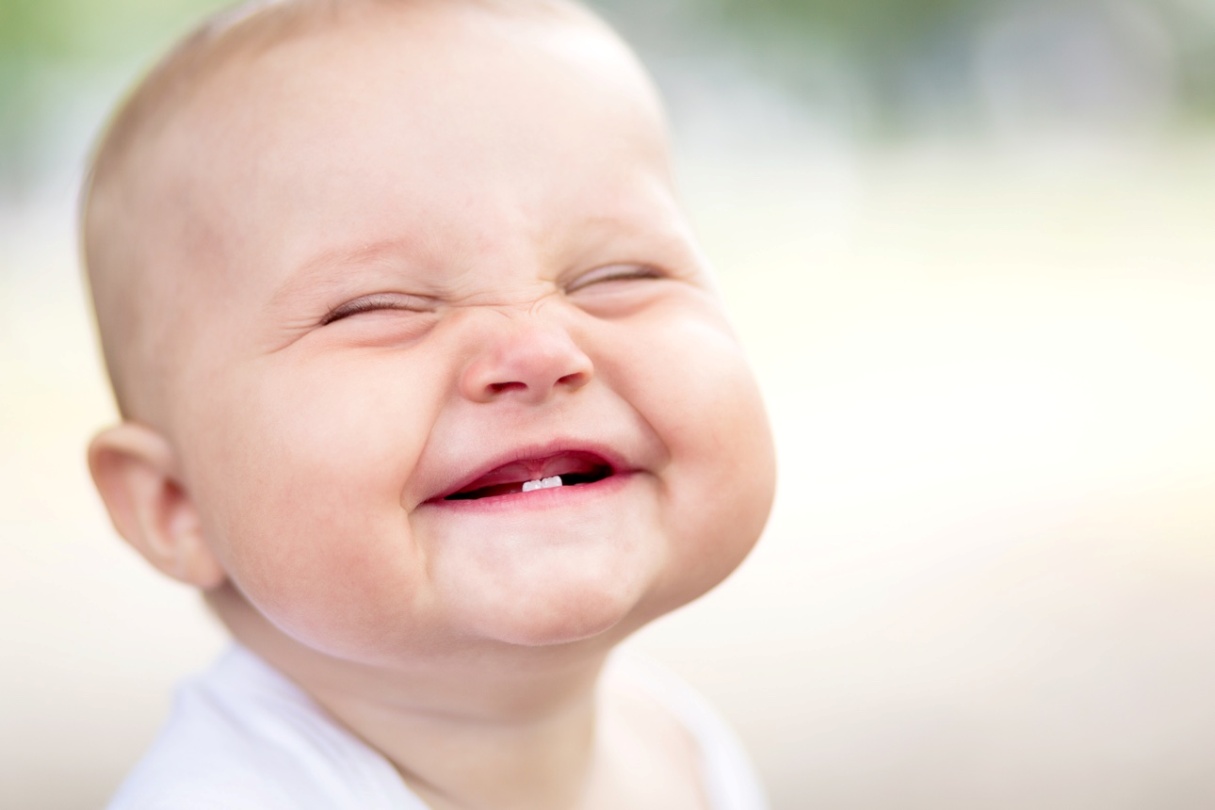 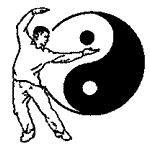 VLlNDER-QIGONG
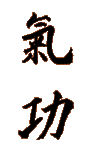 Buig je onderarmen horizontaal naar voren, handpalmen zijn open.
Sluit voorzichtig je vingers, alsof je een vlinder vasthoudt.

Open je L- hand langzaam en draai de L-palm naar voren.
Duw de L-palm naar voren en zink iets door je knieën.
Draai je handpalm omhoog, trek je hand open terug, benen iets rechter.
Sluit voorzichtig je vingers, alsof je een vlinder vasthoudt.
 
Doe hetzelfde met je rechterhand en met beide handen tegelijk
 
* Let op hoe stevig je nu met beide voeten op de grond staat!